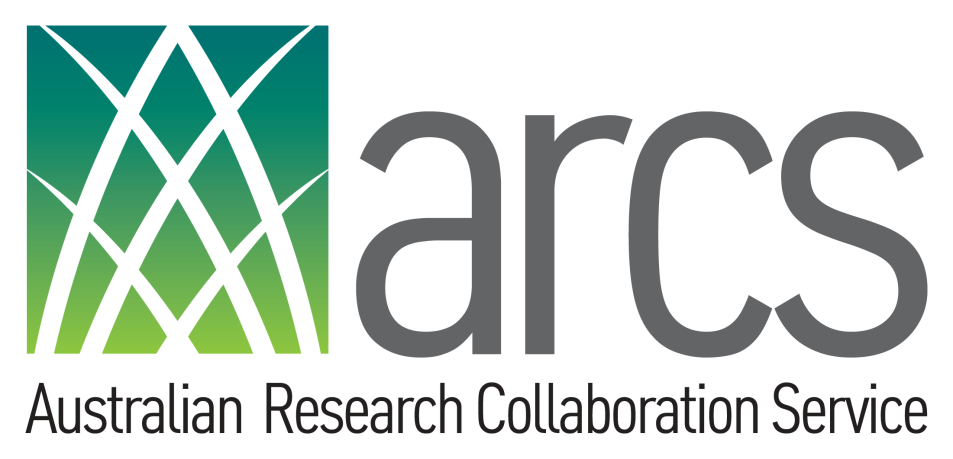 Shared Applications
Jason Bell (jason.bell@arcs.org.au)
Lev Lafayette (lev.lafayette@arcs.org.au)
Padric McGee (padric.mcgee@arcs.org.au)
Ashley Wright (ashley.wright@arcs.org.au)
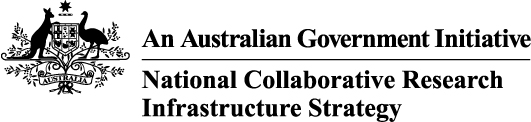 Supported by:
Session Details
Shared Presentation
Shared Browser
VenueVNC
TigerBoard
Shared Desktop
Shared Themo
Shared Rasmol
ParaView
August 2008
Video Collaboration Workshop 2008
2
Shared Presentation
How to start a Shared Presentation
Uploading data
Taking control
Known issues
Avoid using Slide Transitions
Slides not staying in Sync 
Forced to load to a particular slide number
Use the “Sync” option
August 2008
Video Collaboration Workshop 2008
3
Shared Presentation (Hands on)
Create a Shared Presentation

Rename Shared App

Take Control as Master

Change slides

Change presentations
August 2008
Video Collaboration Workshop 2008
4
Shared Browser
How to start a Shared Browser

Changing web-pages

Known issues:
If you scroll down a web page, others don’t see the scrolling
Text highlighting doesn’t work
Mouse pointer isn’t shown
August 2008
Video Collaboration Workshop 2008
5
VenueVNC
What you see, is what everyone else sees!

Known issues:
More than 5-7 connections, things start to slow down
Firewall limits use at many institutions

Supposedly, TightVNC runs better than RealVNC for multiple connections

Would like to investigate the use of a VNC Reflector
August 2008
Video Collaboration Workshop 2008
6
AGTigerboard
Features:
Can be used as an AG Shared App, or stand alone
Can use to show PowerPoint presentations
Allows the drawing on presentations and has a built in pointer
Allows you to take screen shots and upload the image

Comes with the all in one (Windows) installer

Project listing - http://www.accessgrid.org/project/TigerboarAG
August 2008
Video Collaboration Workshop 2008
7
Shared Desktop
Software developed by Todd Zimmerman of Simon Fraser University, as part of the WestGrid computing project (www.westgrid.ca)

The SharedDesktop Access Grid shared application listens for other SharedDesktop users to share their desktop via VNC - then offers them to the user

http://www.accessgrid.org/project/shareddesktop

http://old.westgrid.ca/collabvis/research/projects/ace/shareddesktop.php
August 2008
Video Collaboration Workshop 2008
8
Shared Thermo
This AG's shared application, which is an example of  remote sensor monitoring, shares live sensor data with other participants.

The sensor data consists of temperature outputs from four thermocouples attached to a Weeder Technologies WTTCI-M thermocouple input module, which is connected to a computer via its RS-232 port.

http://www.vislab.uq.edu.au/research/accessgrid/software/instruments/
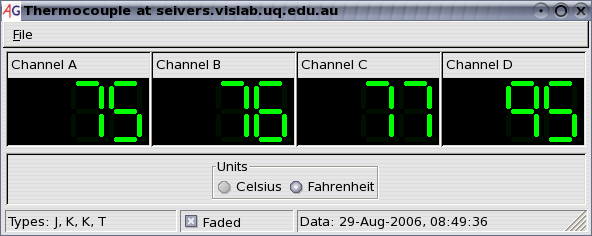 August 2008
Video Collaboration Workshop 2008
9
Shared Rasmol
RasMol is a widely used program for molecular graphics visualisation

Thomas Uram of Argonne National Laboratory created a Shared Application version of Rasmol version 2.7.1.1 for use in the Access Grid

Some enhancements have been implemented at University of Queensland Vislab by Stephane Bidet

http://www.vislab.uq.edu.au/research/accessgrid/software/rasmol/
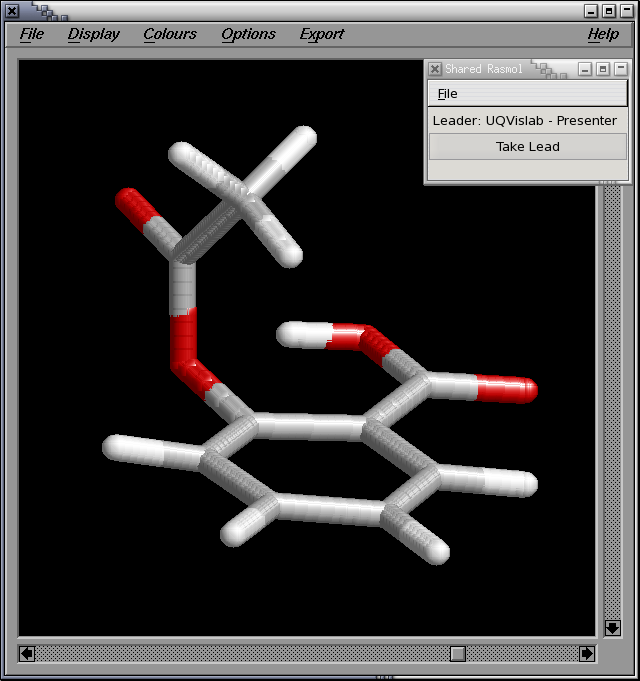 August 2008
Video Collaboration Workshop 2008
10
ParaView
Thomas Uram of Argonne National Laboratory created a Shared Application version of ParaView
ParaView is a widely used visualization application
Cluster-based rendering
Remote data server

As visualization workflows often involve visualization experts and domain science experts, there’s a strong use case for shared visualization

Contains a Venue Client Plug-in

Uses VPMedia to stream visualization
August 2008
Video Collaboration Workshop 2008
11
ParaView
Image taken from “Collaborative Visualization with ParaView” Presentation, Tom Uram, AG-Retreat, 2008.
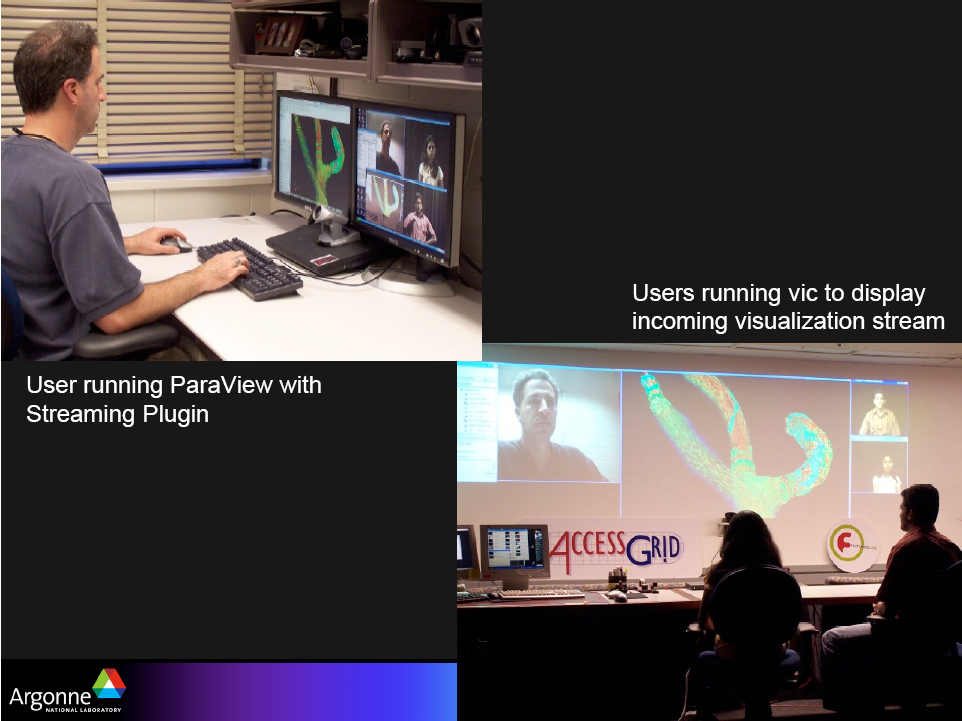 August 2008
Video Collaboration Workshop 2008
12
Acknowledgements
Doug Kosovic and Chris Willing (UQ) for previous work on presentation material
August 2008
Video Collaboration Workshop 2008
13
Questions???
August 2008
Video Collaboration Workshop 2008
14